Advocating without Alienating
Blue Valley Parent Advocates for Gifted Education BVPAGE October 2016
A helpful compilation of insights and experiences from parents, teachers, and administrators in Blue Valley
[Speaker Notes: Introduce Selves

Opinions on Everything but Not Experts on Anything]
Advocate
To support or speak in favor of something

To act or intercede on behalf of another

						(Webster’s Dictionary)
Blue Valley Parent Advocates for Gifted Education BVPAGE October 2016
T
[Speaker Notes: TRACY

Advocating is a Positive action

No where does is say to Point Fingers or Assign Blame]
Purpose of the discussion
Share best practices
Learn effective techniques
Avoid pitfalls
Raise awareness of importance of positive advocacy
Allow opportunity to share experiences
Insights will be documented and posted on BVPAGE website:  www.bvpage.org
Blue Valley Parent Advocates for Gifted Education BVPAGE October 2016
“Instead of being a horrible experience, advocating can actually strengthen your bonds with your child’s teachers and school.  It also helps other parents, who might come along later, find an easier way.”
                                                                                           ~ survey response
T
[Speaker Notes: TRACY

Welcome to the wonderful world of gifted!  Our kids are unique, quirky, funny, insightful,  AND still kids!

Being identified as gifted does NOT solve all your problems

Our kids are gifted from early age to later ages:  From child in post-graduate school “Mom, do you know how some day you said I wouldn’t be the smartest person in the room and that classes would get harder?  It hasn’t happened yet and I don’t think it’s going to.”]
Survey Demographics
46 people took the online anonymous survey

Responders represent: (could select more than one choice)
52% parents 
40% teachers
22% gifted teachers
2% administrators

Parents have children in these age groups: (could select more than one)
2% Not in school yet
2% Preschool
37% Elementary School
32% Middle School
22% High School
12% College
29% Post college
Blue Valley Parent Advocates for Gifted Education BVPAGE October 2016
T
[Speaker Notes: TRACY

Original survey done in 2012
Created and administered by then BVPAGE President Lisa Nickel]
“Success is knowing the difference between cornering people and getting them in your corner.”
Blue Valley Parent Advocates for Gifted Education BVPAGE October 2016
Bill Copeland
T
[Speaker Notes: TRACY

This topic is NOT Us vs Them]
Getting started
How do you introduce the topic and start the conversation?
Start with the right person

Go through chain of command.
Understand that Gifted teachers do not have authority over general education teachers -- they can offer support, resources, and ideas.
Make an appointment.
Understand roles.
Blue Valley Parent Advocates for Gifted Education BVPAGE October 2016
L
[Speaker Notes: LISA

Start with the person with immediate authority over the area of concern and then move up the ladder as necessary.  Is that classroom teacher – subject teacher – gifted teacher?

It can be hurtful and ineffective to jump steps.


Find the right time and place for the conversation.  Don’t use parent night or school carnival for these discussions]
Seek to Understand:

Ask questions to seek understanding.
Set aside the need to be right.
Ask for clarification to provoke the thought process.


“My child’s perception of the situation is…  Before reacting, I want to make sure I understand the whole picture.  What are your observations?”
Blue Valley Parent Advocates for Gifted Education BVPAGE October 2016
L
[Speaker Notes: LISA

“Can you tell me…”    Don’t assume YOU know everything that has happened behind the scenes ESPECIALLY if the only information you are getting is from your child

“Mom, Mrs. Schroeder is having her first baby!”   “No – Mrs. Schroeder is having her first grandbaby”]
Start with positives

Build the sandwich – positive, areas of concern, positive.
Establish mutual respect.
Be grateful for efforts and willingness to work together.
Empathy for teacher constraints. 
List what is/has been effective.  Share what is working.



“I appreciate all that is currently being done for my student.  Can we look at more ideas?”
L
[Speaker Notes: LISA

Be realistic about teachers and what they can do in a class of 30 kids of all ability levels

Build on what has worked in the past – successes
Can your child do more in depth – read 2 books on subject – illustrate report…..]
Helpful Phrases:

“How can I help or partner with you?”
“We are open to suggestions about…” 
“What do you think?”  
“Help me understand…”
“We need help.”

“I would like to explore ways we could increase challenge for my child.  I know you are busy, but I have some ideas I would like to share and would love to hear your ideas too.  When would be a good time to get together?”
Blue Valley Parent Advocates for Gifted Education BVPAGE October 2016
L
[Speaker Notes: LISA

Be willing to step in and do something

When has anyone ever turned you down when you said “We need help” ??

Help teachers understand your child “My son sees the world in black and white.  You told them if they wanted to get better at the recorder they had to practice 15 minutes every day.  He told me he doesn’t WANT to get better at the recorder…”]
Key concepts when advocating
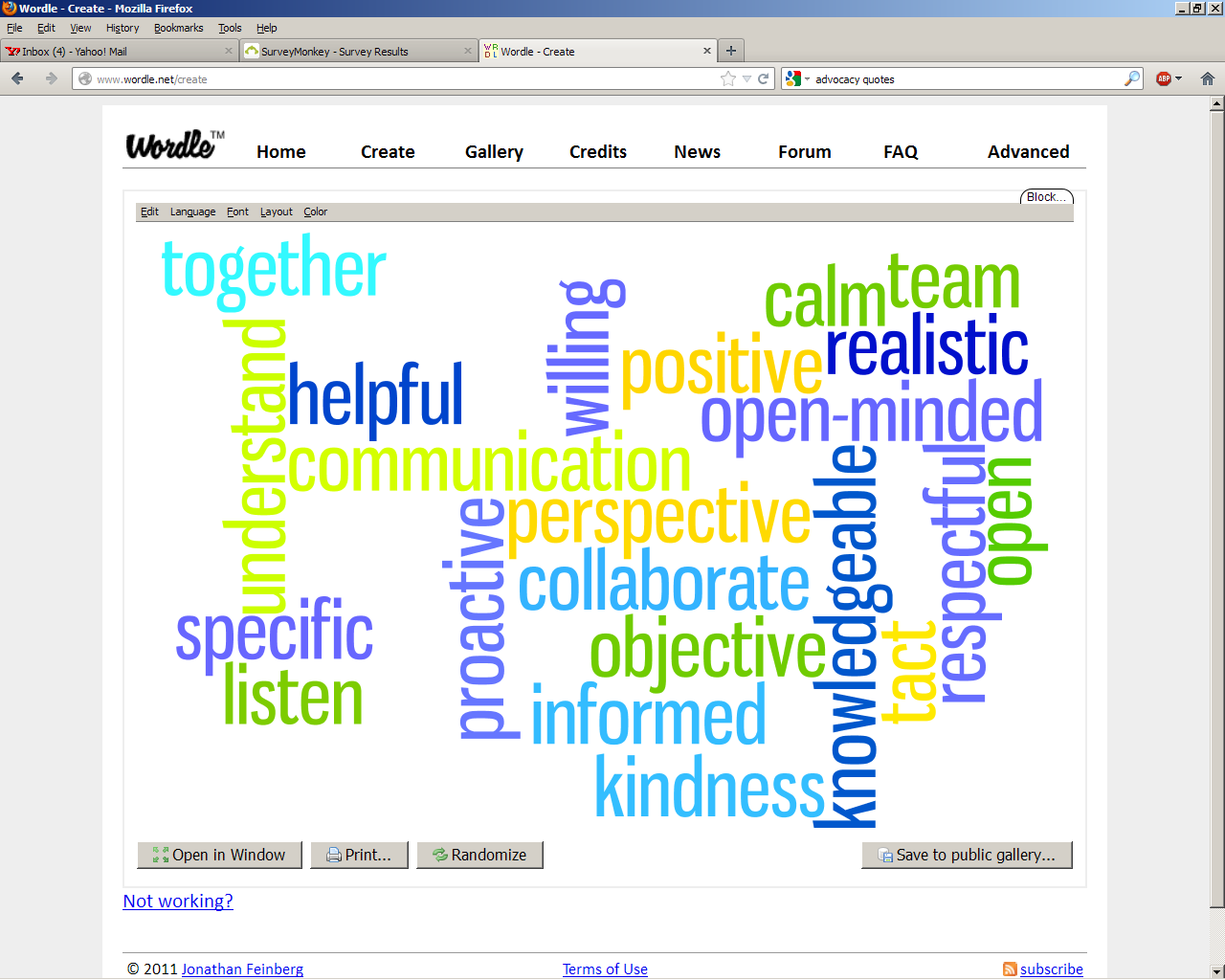 Blue Valley Parent Advocates for Gifted Education BVPAGE October 2016
L
[Speaker Notes: LISA

Everyone with us?  Questions?]
Techniques to try
Know the goal

Define the problem.
Envision end goal.
Work on specifics.
Adjust your speed. 


Be educated

Learn about process, legalities, parameters.  Do your research.
Garner outside information and sources.
Understand limitations of what can/can’t be done.
Read about gifted education and about parenting gifted students.
Don’t be a “know-it-all”.
Blue Valley Parent Advocates for Gifted Education BVPAGE October 2016
T
[Speaker Notes: TRACY

Be clear and specific about end result you want – but be open-minded about different possible ways to get there.  End goal may change.  Don’t be so set on a course of action that you can’t hear that there may be a better one!

Know when to slow down and when to move forward]
Share information

Don’t assume teacher knows student
is gifted.
is accelerated (and therefore a different age).
needs differentiation.  
May not have experience or knowledge in how to handle gifted students.
Hear all sides and suggestions.
Share what happens at home and your insight about your child.
Form partnership with teacher.
Blue Valley Parent Advocates for Gifted Education BVPAGE October 2016
T
[Speaker Notes: TRACY

In BV, teachers do not necessarily know child is gifted and have no way to know if child is accelerated

Share about what you see and hear at home:  
“I told my son to do his homework and I went downstairs to grab a carton of milk – gone for maybe 30 seconds and he was watching tv.  He’d finished all homework in that 30 seconds!!”
Never studies and gets exceptional grades, no effort being put in 

What can WE do together?]
Focus on the child

This is not about you as a parent.  Park your ego and baggage at the door.
Phrase concerns in child-centered manner.
Don’t make comparisons to other children, other teachers, other situations.
Realistically understand your child’s strengths and weaknesses.
One size does not fit all.
Think about what will benefit the child emotionally, intellectually, and socially.  

“I explain to my child, it’s not that the teachers aren’t doing it right, it’s that they aren’t doing it right for you.”
Blue Valley Parent Advocates for Gifted Education BVPAGE October 2016
T
[Speaker Notes: TRACY

Don’t compare your child to others or to siblings – this is about THIS SINGULAR CHILD

This is a fine line – you need to discuss issue with pacing, level of material, and rest of class but don’t compare to other individuals



“Take the steps necessary to raise a well rounded person – not just a math genius”
“Boredom is dangerous”]
Be willing to reinforce at home
Offer to work on skills at home – time management, organizational skills, social interactions, etc.
Take a concept that your student enjoys from class and ask for an extension to be done at home.

“What can I do at home to reinforce what you are doing in school?”


Be calm
Keep emotions in check.  You can still be passionate.
Focus on finding solutions and not on placing blame.
Use a waiting period to cool off if necessary.
Write down thoughts and goals to stay focused.
Blue Valley Parent Advocates for Gifted Education BVPAGE October 2016
T
[Speaker Notes: TRACY

You have to follow through at home!!  Planners – back packs – place to work – timers – no distractions

Offer ideas and places your child will engage --  One parent had son who was baseball lover, she asked could take math formulas and apply to baseball stats

You can be passionate but not emotional – it IS hard because you feel like a protective mama/papa bear.

Don’t take it personally.
It is ok to continue or table discussion at another time]
Be persistent

Don’t give up.  “If it feels wrong, it is wrong.  Fix it.”
It may not be a quick fix.  Put in the time and energy to go the distance.  May take multiple meetings to see change.
Stick to your guns.
Evolutionary vs. revolutionary change


“I had to be firm and polite and explain that I would not sign anything that didn’t feel like it met the best interest of my child.  I was willing to compromise and suggested multiple compromises.”
Blue Valley Parent Advocates for Gifted Education BVPAGE October 2016
L
[Speaker Notes: LISA

Mark Schmidt, Executive Director of Student Services for Blue Valley School District provided evolutionary quote

No process is instantaneous – you have to follow procedures

You don’t have to sign anything you don’t agree with – parent signatures on IEPs are about attendance not necessarily agreement with goals

There are places you can suggest, and places you can approve]
Use Team approach

Teachers are professionals who want to help your student.
Everyone is on the same team.
All members have valuable input to share.
Problem solve in a way that respects everyone’s time.
Use “us” and “we”.
Be seen throughout school as someone who works together well.
Be open-minded to possible interventions and solutions.
Bring suggestions and options.

“When working on a problem with parents, I sit with them on the same side of the table and put the problem on the opposite side.  This shows them visually that we are working together and we are on the same team.”
Blue Valley Parent Advocates for Gifted Education BVPAGE October 2016
L
[Speaker Notes: LISA

Teachers are in schools because they want to be!!

Parents who show up at school as volunteers or attendees at plays/concerts are seen as supporters.  Is the first time anyone has seen or heard from you been about a complaint?

Be open to suggestions from everyone – the best suggestion at one IEP meeting came from administrator who had only been at school for 2 months.  She was open to new ideas and willing to implement them  (admin offered to let student start on line newspaper at school, liked idea so much school agreed to print it)]
Involve your child!

Get your child’s input on what they want.

“Be careful – what is best for a child and what a child wants can be different things.  Therefore, advocating for a child means learning the difference between going to bat for them to foster success and giving in to the whims of our children.”

Include students in the planning and problem solving process.  “Students take more ownership of the plan when they were there when it was developed.”

“Kids really value when their voice and choice is taken into account.”

Don’t make excuses for a child’s behavior.  

Students earn grades.  They are not given grades.
Blue Valley Parent Advocates for Gifted Education BVPAGE October 2016
L
[Speaker Notes: LISA

Ask you child what they want – but as children they don’t always know what is best.  

Student may have been offered more in-depth work but turned it down!!  As a parent, you can ask that they get it without it being an option

Be upfront about your child’s weaknesses and behavior.]
Allow students to figure some things out for themselves.  They will feel great if you believe in them.  “When you rescue them, you deprive the student of the opportunity to work through things on their own.  Your actions tell the child that you think they are incapable.”

“You are always a role model for them.  They should see you being polite and using teamwork.”

Teach them effective ways to self-advocate. 


“Golden opportunities to learn that things won’t always be smooth and easy in life.”

“Learn how to ask for something she needs without being afraid.”

Teach that it’s okay to fail sometimes.

Let natural consequences work.
Blue Valley Parent Advocates for Gifted Education BVPAGE October 2016
L
[Speaker Notes: LISA

Self-advocacy – include in IEP goals
One student had to talk to 3 teachers and look then in the eye (teacher’s given a head’s up beforehand)

Natural consequences --- “What could you have done differently?”]
Pitfalls to avoid
B
Blue Valley Parent Advocates for Gifted Education BVPAGE October 2016
Avoid the “B” word! (BORING)
Saying that your child is bored can come across as rude, defensive, and not helpful
T
[Speaker Notes: TRACY

Tell kids that “stupid”  “dumb” and “boring” aren’t going to make anyone want to help them]
Don’t assume
Get all the facts.  Collect all necessary and correct data.
Listen to all sides of the story.  Don’t assume you know the whole situation.

Don’t speak negatively in front of student or badly of other teachers
Kids hear everything!
No trash talking about other teachers.  “They are my colleagues and friends.  It is uncomfortable and painful.”
Blue Valley Parent Advocates for Gifted Education BVPAGE October 2016
T
[Speaker Notes: TRACY

Don’t’ assume.  “At conferences asked English teacher for more challenging work and found out child was already getting it with several other students.  My child didn’t know – she just knew she was getting assignments and projects”

You can disagree with teacher and still show respect.  Don’t give kids an excuse to disregard teacher or assignments]
Use “I” vs. “You” language
Take ownership of problem.  
“Since I am having trouble keeping things on a challenging level, I was hoping you could help me.”

Bullying is bad
Don’t be bossy or threatening

Don’t be defensive
Watch non-verbal clues
Keep emotions in check
Be open
 LISTEN
Focus on the positives.  Don’t dwell on the negatives
Breathe
Blue Valley Parent Advocates for Gifted Education BVPAGE October 2016
T
[Speaker Notes: TRACY

Nobody wants to work with or help a bully

Watch body language

Take time to think about what has been said – it’s okay to listen to everything, leave and consider suggestions as a family, and return

Sometimes you may not like the answer]
Success Stories
“Years ago, a teacher would give my daughter more work to do because she finished regular classwork so quickly and easily. My daughter quickly figured out that the slower she worked, the less she had to do. Then the teacher thought she was being lazy and not meeting potential. I made sure first to get my daughter's perspective so that I understood the situation from both sides. I don't automatically assume my child is in the right. I do automatically assume that the teacher wants my child to do well and is trying. I wrote the teacher a note explaining what I would like to talk with her about, and I stressed my concern over what my daughter was doing rather than the teacher's approach (even though I didn't agree with the "differentiation"). Because I gave the teacher time to consider rather than pouncing, came in with some possibilities (but not demands), and brought my daughter in to the conversation after the teacher considered which possibilities would work in the classroom, everyone felt more ownership in the decision. It gave us more of a feeling of working together.”
Blue Valley Parent Advocates for Gifted Education BVPAGE October 2016
L
[Speaker Notes: LISA

Long but great example directly from parent of success story]
“We have found that "planting positive seeds" first is very effective. So we would ask: "Mrs. Smith, have you noticed Johnny doing x, y and z in class?" If they say yes, then there is an opportunity to discuss a little further. If they say no, then we leave it with a "hmm! that's funny because at home, he does x, y and z, and we were just wondering what it might mean." You can bet that teacher will be on the alert from then on to notice those things, even if she hadn't before.”


“Take a concept that your child enjoys from class and then ask for an extension to be done at home. "Mr. Jones, Suzy just LOVED that unit you taught on fractions... do you have some ideas for other activities she could do at home? She really loves math games!"
Blue Valley Parent Advocates for Gifted Education BVPAGE October 2016
L
[Speaker Notes: LISA]
Resources
BVPAGE (Blue Valley Parent Advocates for Gifted Education) Our mission is to advocate to enhance services for all Blue Valley gifted students, and provide information and support for their parents.  www.bvpage.org
	Facebook:  BVPAGE

A Parent’s Guide to Gifted Children by James T. Webb, Ph.D.
KGTC (Kansas Association for the Gifted Talented and Creative)  www.kgtc.org 
Hoagies Gifted Education website  www.hoagiesgifted.org
Blue Valley Parent Advocates for Gifted Education BVPAGE October 2016
L
[Speaker Notes: LISA

Powerpoint is on website.
Join SENG sessions]